فصل سوم
قانون گاوس
شار يا فلوي ميدان الكتريكي (ΦΕ)
تعداد خطوط نيرويي كه از يك سطح فرضي خارج يا به آن وارد مي‌شوند
سطح فرضي بستۀ اختياري در يك ميدان غير يكنواخت را به سطوح بسيار كوچك ΔS تقسيم و هر سطح را با بردار ΔA تقسيم مي‌كنيم
اندازۀ ΔA برابر مساحت سطح ΔA و امتداد آن عمود بر سطح و جهتش به طرف خارج سطح است
تعريف دقيق فلوي الكتريكي
طبق تعريف : مجموع حاصل ضرب نرده اي E.ΔA را روي تمام صفحات كوچكي كه سطح اصلي را تشكيل مي دهند فلو يا شار الكتريكي ناميده مي‌شود
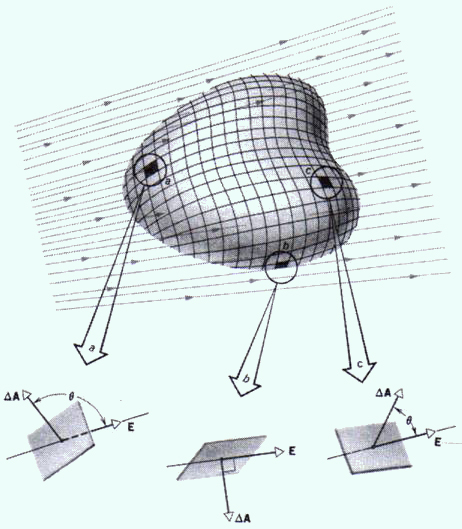 فلور به طور دقيق در يك سطح فرضي بسته به دست مي آيد كه  ΔA→dA ميل كند و در نتيجه علامت جمع به انتگرال تبديل مي‌شود
مثال 1
اگر سطوح فرضي S1 ،S2  وS3  را مطابق شكل زير در نظر بگيريم ، در مثبت يا منفي يا صفر بودن فلو بحث كنيد.
حل مثال 1
φs1>0
,
φs2<0
و براي سطح فرضي بستۀ S3 تعداد خطوط فلوي ورودي و خروجي برابر است . بنابراين:
φs3=0
يك استوانه فرضي با شعاع R در يك ميدان يكنواخت E در نظر مي‌گيريم كه محورش موازي خطوط ميدان است ، φE را براي اين سطح بسته به دست آوريد.
مثال 2
E
b
c
a
dA
dA
dA
E
E
E
حل مثال 2
يعني وقتي درون سطح فرضي بسته باري وجود ندارد ، فلوي ورودي با فلوي خروجي برابر است .
مثال 3
در مثال 2 ، اگر محور استوانۀ  فرضي عمود بر خطوط ميدان باشد ، φE را به دست آوريد
حل مثال 3
,
قانون گاوس
رابطه بين فلويي كه از يك سطح فرضي بسته مي‌گذرد با بار خالصي كه توسط اين سطح فرضي بسته احاطه شده است .
مثال 4
مثال هاي 2 و 3 را با توجه به قانون گاوس حل كنيد.
حل مثال4
با توجه به قانون گاوس ، چون هيچ بار توسط استوانه محصور شده است . بنابراين سمت راست رابطه گاوس صفر است.
در نتيجه فلو صفر است .
r
+q
مثال 5
با استفاده از قانون گاوس ميدان الكتريكي را در فاصلۀ r از بار +q به دست آوريد.
حل مثال 5
كره اي فرضي به شعاع r در اطراف بار q در نظر مي‌گيريم
مثال 6
مثال 5 را با استفاده از مختصات كروي حل كنيد . با توجه به اين كه المان سطح در مختصات كروي عبارت است از :
حل مثال 6
مثال 7
نشان دهيد كه بار اضافي روي جسم رساناي منزوي روي سطح آن جمع مي‌شود.
حل مثال 7
حركت الكترون ها در زمان كوتاه
قرار دادن بار روي جسم رسانا
وضعيت الكتروستاتيكي
در نتيجه : ميدان داخل رسانا صفر مي‌شود
S:سطح گاوس بينهايت نزديك به سطح خارجي
بار روي سطح جسم رسانا جمع مي‌شود
بار همراه جرم است
مثال 8
كره اي به شعاع R داريم كه بار الكتريكي q با تقارن كروي در آن توزيع شده است 
مطلوب است ميدان الكتريكي در فواصل : 
الف) r<R
ب) r>R
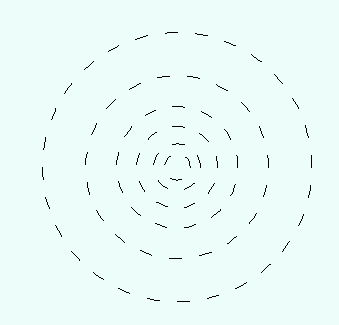 حل مثال 8
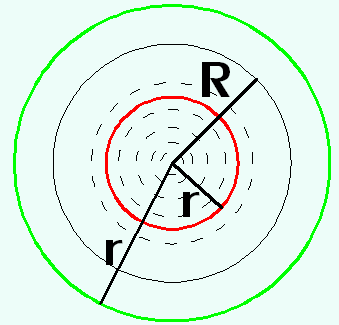 R
مثال 9
كره اي با بار q و شعاع R با توزيع بار با تقارن كروي و يكنواخت در نظر مي‌گيريم 
مطلوب است، ميدان الكتريكي در فواصل:
الف) r<R
ب) r>R
q
R
q'
r
r
حل مثال9
مثال 10
در مثال 9 ، تغيرات ميدان الكتريكي بر حسب فاصله از r=0 تا فواصل r>R چگونه است
E
r
R
حل مثال 10
E
E
σ
مثال11
شدت ميدان در نزديكي يك صفحۀ مستوي ( صاف ) بينهايت بزرگ ( غير رسانا و نازك ) با چگالي بار سطحي σ را به دست آوريد
E
E
C
σ
حل مثال 11
سطح گاوس استوانه‌اي است كه سطح جانبي آ ن با c و سطوح قاعدۀ آن با a و b مشخص شده‌اند
σ
E
مثال 12
شدت ميدان الكتريكي در نزديكي سطح يك جسم رسانا با چگالي بار سطحي σ
E
A
σ
حل مثال 12
+
+
+
+
+
R
+
+
+
+
+
+
+
+
+
+
تمرين 1
در شكل مقطع يك لوله ئ فلزي با ديوارۀ نازك و طويل و به شعاع R مشخص است ، اگر چگالي بار واحد طول λ باشد.مطلوب است شدت ميدان الكتريكي در فواصل:
الف) r<R 
ب)  r>R
R
r
r
حل تمرين 1
تمرين 2
در تمرين 1 ، نمودار تغيرات شدت ميدان الكتريكي بر حسب فاصله از r = 0  تا r >R   چگونه است.
حل تمرين 2
كرۀ نارساناي توپري داراي توزيع يكنواخت ρ در واحد حجم است .اگر r بردار فاصلۀ مركز كره تا نقطه‌اي مانند P در داخل آن باشد. مطلوب است ميدان الكتريكي در نقطۀ P
P
R
تمرين 3
حل تمرين 3